Covalent Bonding
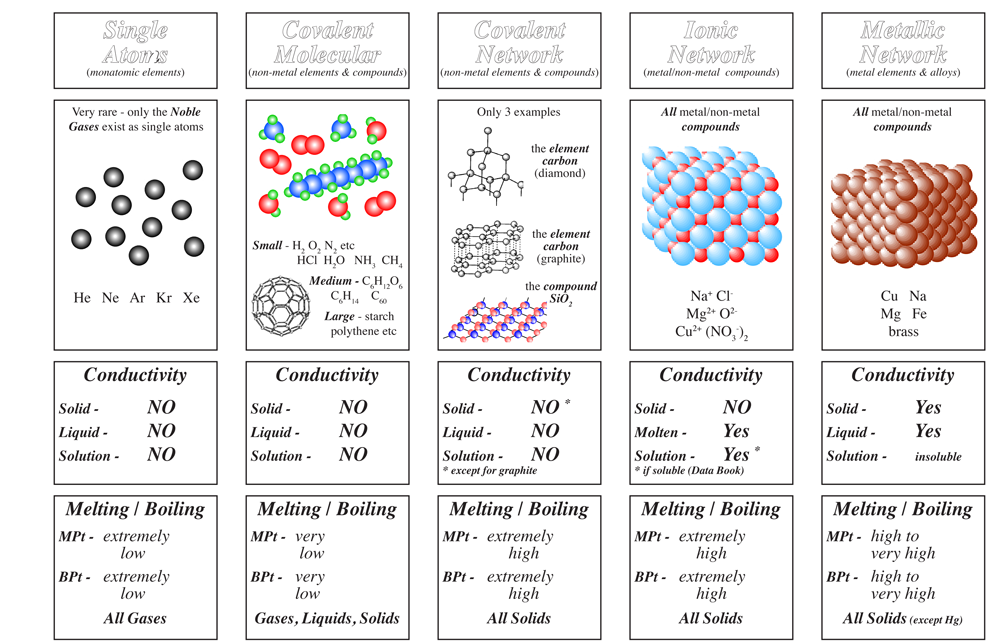 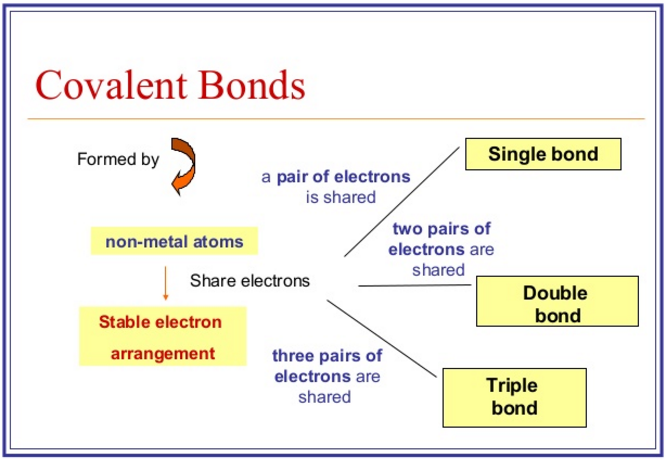 Watch: Fuse School video
Interactive:Covalent Bonds Tutorial
Examine some of theball-and-stick models ofmolecules.
Rules for naming covalent molecules
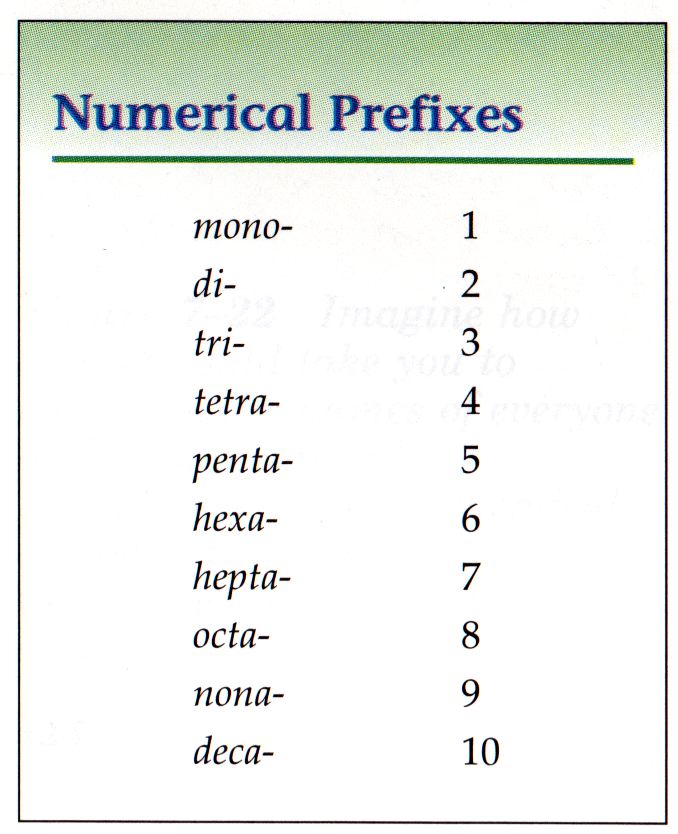 Replace the ending of the second element with "ide“(just like in ionic compounds).
Write a prefix for the number of atoms of each element(see table).
If there is only one atom of first element, drop the prefix.E.g., CO is carbon monoxide, not monocarbon monoxide.
If there are two vowels in a row that sound the same once the prefix is added (they "conflict"), remove the extra vowel.E.g. monoxide becomes monoxide. The extra o is dropped.
Examples of named covalent molecules:
SO2 is called sulfur dioxide
SiI4 is called silicon tetraiodide
SF6 is called sulfur hexafluoride
CS2 is called carbon disulphide

Do this worksheet: 
Names and Formulas of Covalent Compounds
Lewis Dot Structures (Electron Dot Diagrams)
Lewis Dot Structures show how valence electrons pair up to form covalent bonds in molecules.
To master this skill, do these worksheets with your teacher:
Covalent Bonds and Lewis Dot Structures
(Optional) Lewis Structures (Electron Dot Diagrams) for Covalent Bonding
Use this as a reference sheet!
Try this on your own:
Lewis Dot Structures Practice 
Do this worksheet to review:
Starter for 10… Covalent dot and cross
Ionic vs. Covalent
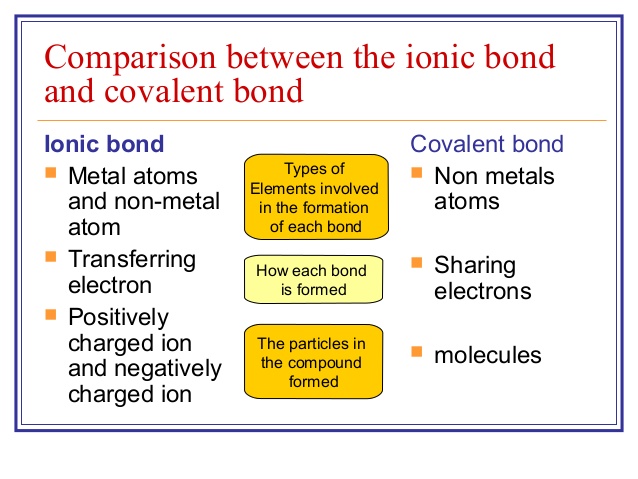 Do covalent substances conduct electricity?
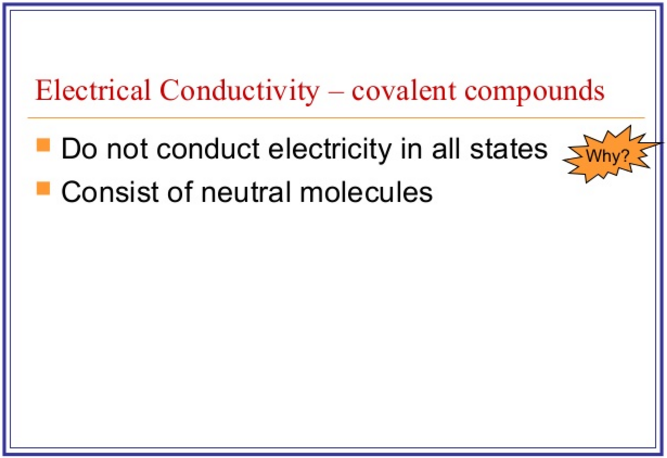 Covalent substances do nothave any mobile chargecarriers in any state,so they cannot conductelectricity.
What about melting and boiling points?
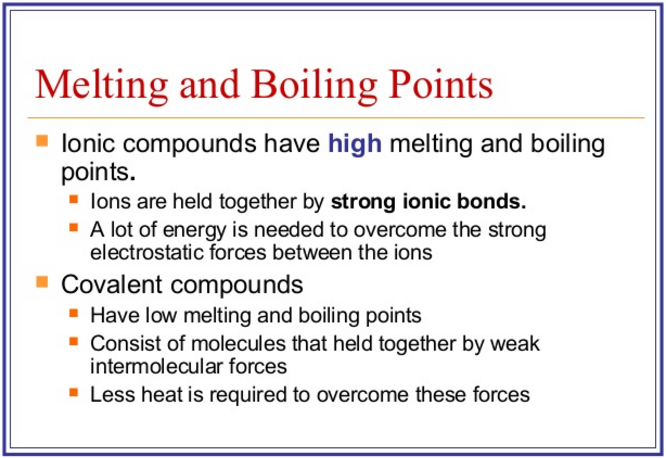 Covalent bonds are strongbetween the atoms insidethe molecules;
But forces of attractionbetween molecules arequite weak:
Little energy is requiredto separate the moleculesfrom each other –
Low mp and bp
Summary: Ionic vs. Covalent
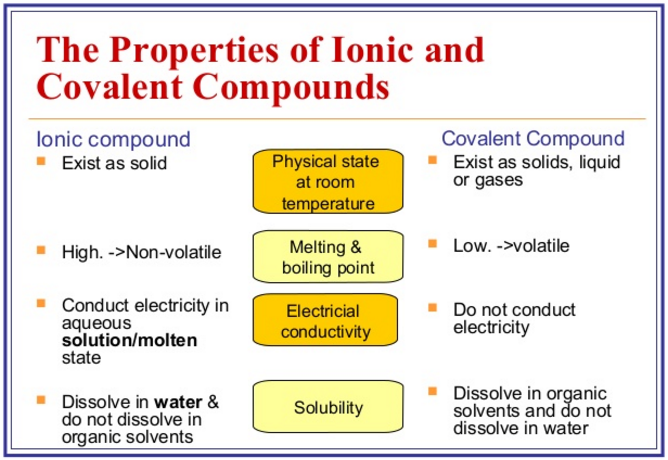 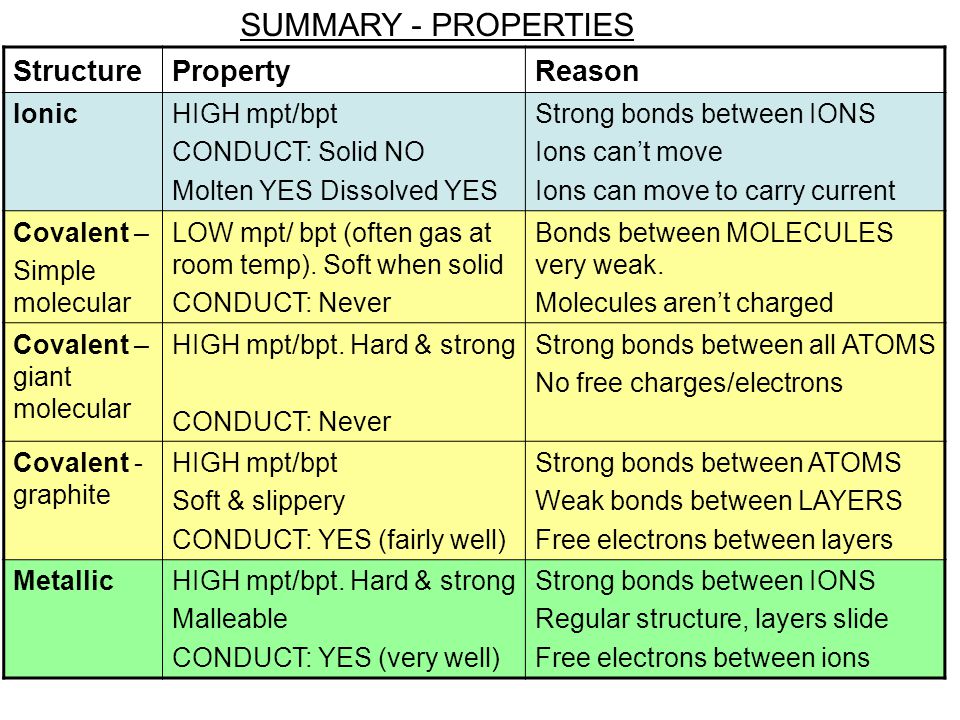 Comparing the 3 types of bonding
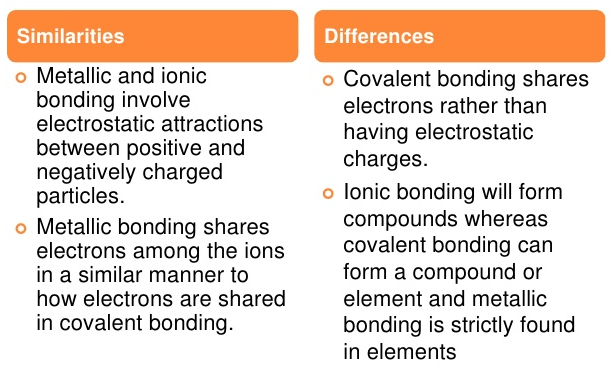 gg